24. Будова і функції кореня
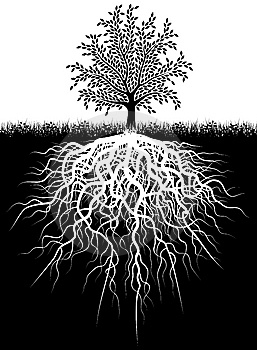 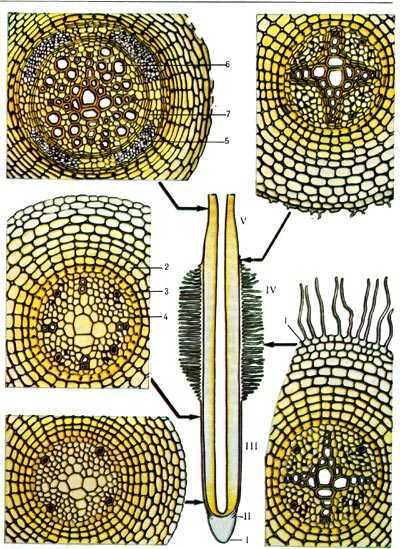 Корінь
З чого побудовані корені?
Корінь
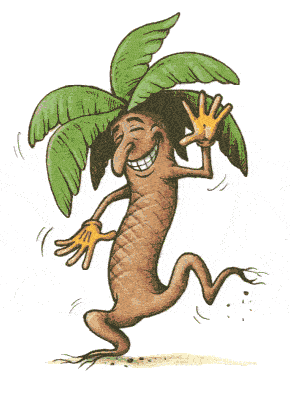 Для чого потрібні корені?
Корінь
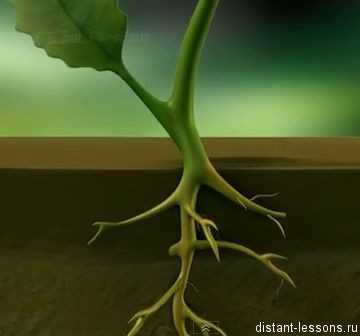 Як рослина «знає», де – верх, де – низ,                            куди відрощувати пагони і корені?
Корінь
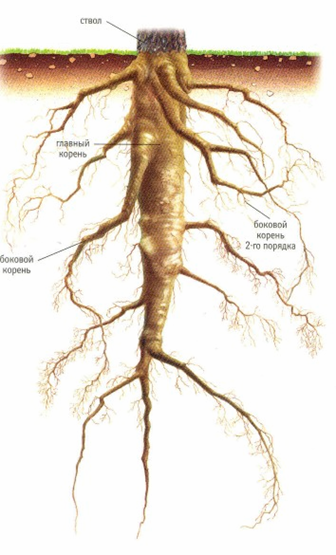 Корінь – осьовий підземний орган
Корінь
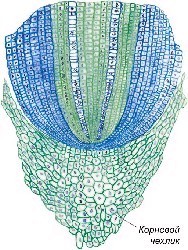 Він росте вглиб за рахунок верхівкової твірної тканини на кінчику
Корінь
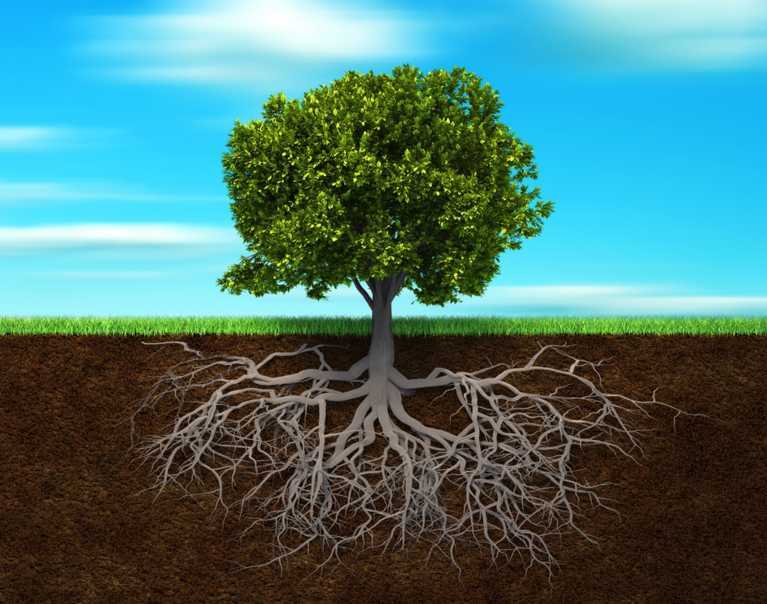 Головні функції – закріплення рослини                                                  і всмоктування води з розчиненими солями
Будова кореня
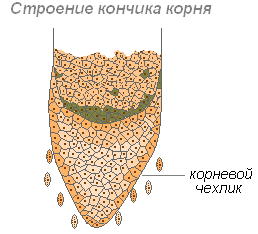 Клітини верхівкової твірної тканини постійно діляться у двох напрямах:                                                 вниз (утворюється чохлик),                                                вгору (утворюються інші постійні тканини кореня)
Будова кореня
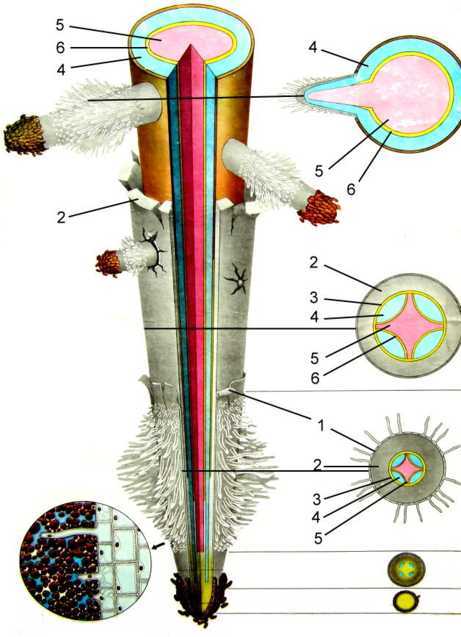 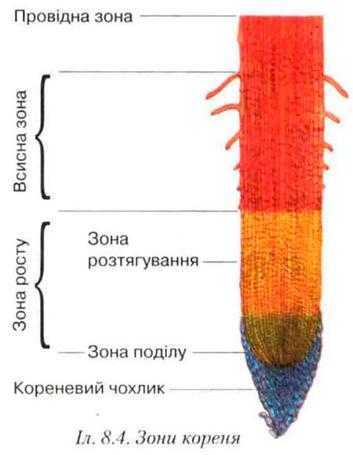 Зони кореня
Будова кореня
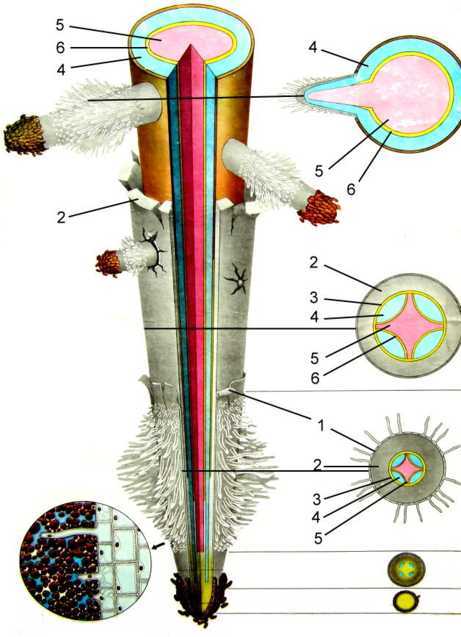 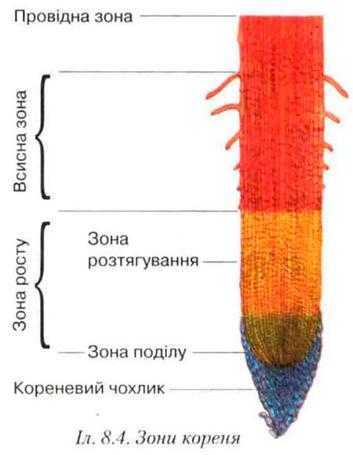 1.Кореневий чохлик захищає верхівку кореня під час її просування в ґрунті
Будова кореня
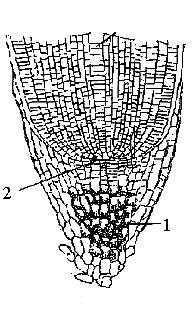 Внутрішні клітини кореневого чохлика мають              важкі крохмальні зерна, які під дією сили тяжіння опускаються  і «вказують» напрям росту
Будова кореня
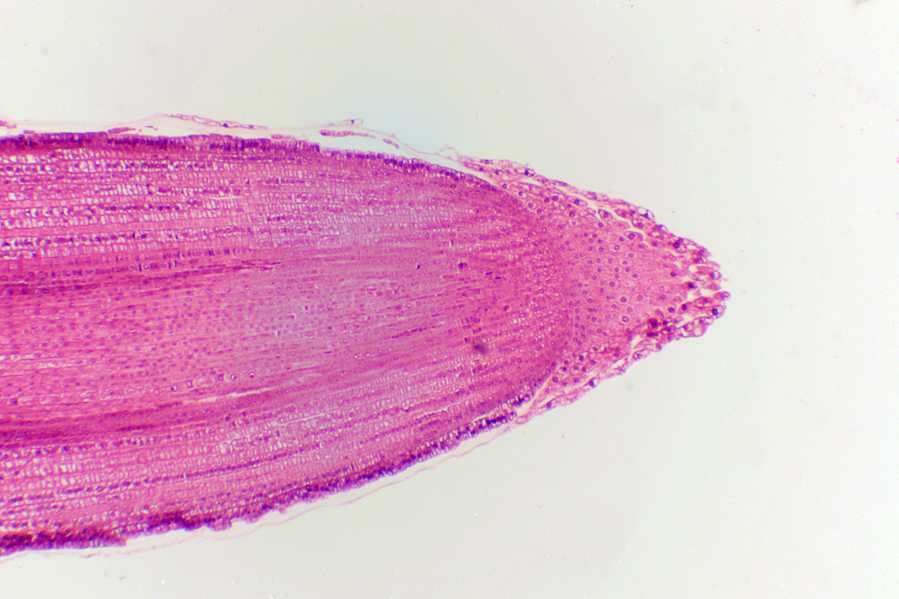 Поверхневі клітини постійно відмирають і злущуються, виділяючи слиз для легшого просування кореня
Будова кореня
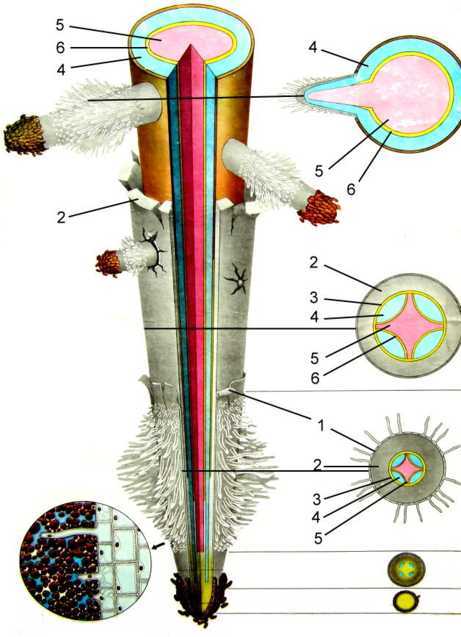 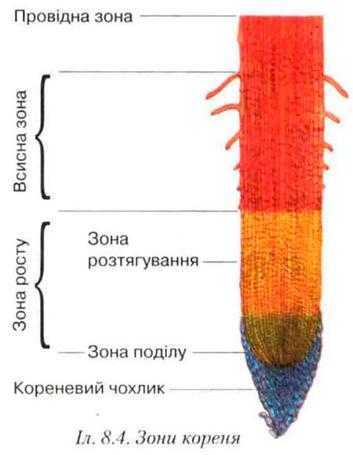 2. Зона поділу складається з дуже дрібних                                        тільки що утворених клітин
Будова кореня
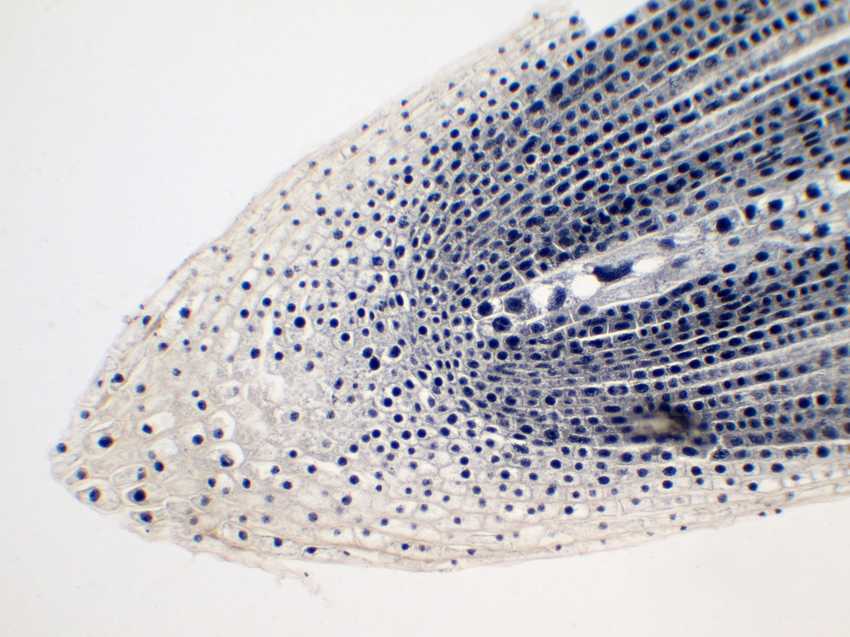 2. Зона поділу у корінці цибулі
Будова кореня
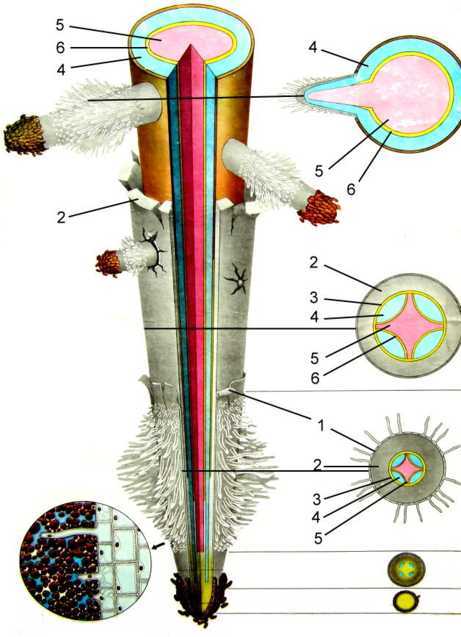 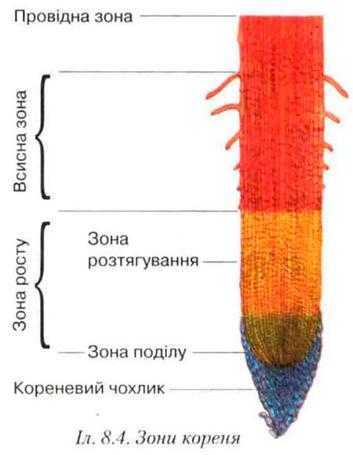 3.Зона розтягу проштовхує кінчик кореня вглиб,                    має клітини, що швидко ростуть                                                       і перетворюються на клітини постійних тканин
Будова кореня
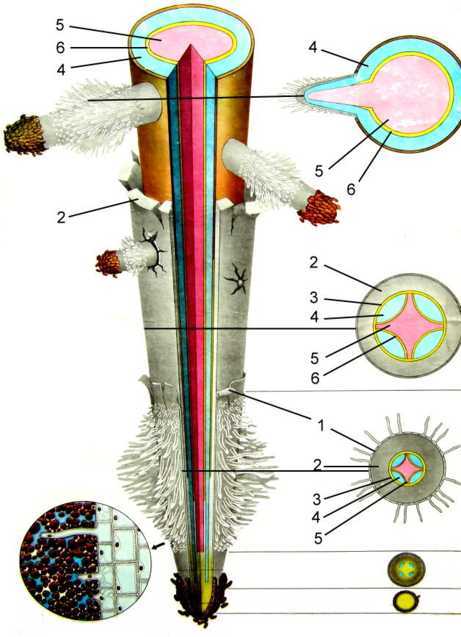 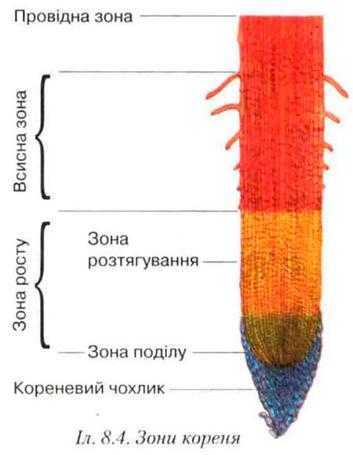 4.Зона всмоктування (зона кореневих волосків) складена постійними тканинами
Будова кореня
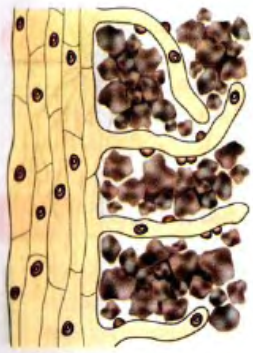 Клітини шкірочки кореня у цій зоні мають вирости – кореневі волоски до 1 см
Будова кореня
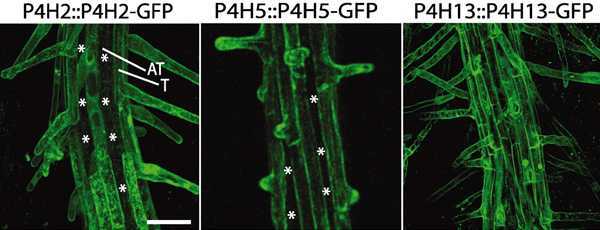 Кореневі волоски закріплюють рослину і                поглинають воду з мінеральними речовинами
Будова кореня
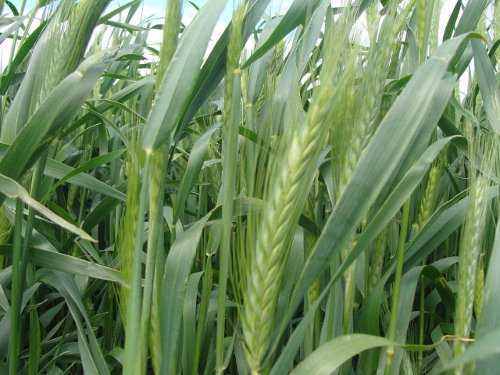 Доросла рослина жита має 10 млрд кореневих волосків ,                 їх площа у значно перевищує площу надземних частин
Будова кореня
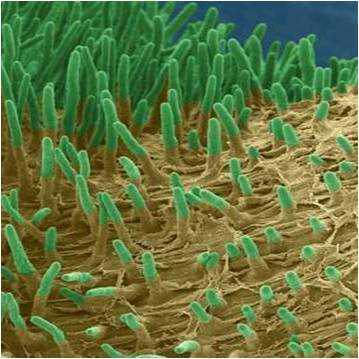 Кореневі волоски живуть 2…3 тижні
Будова кореня
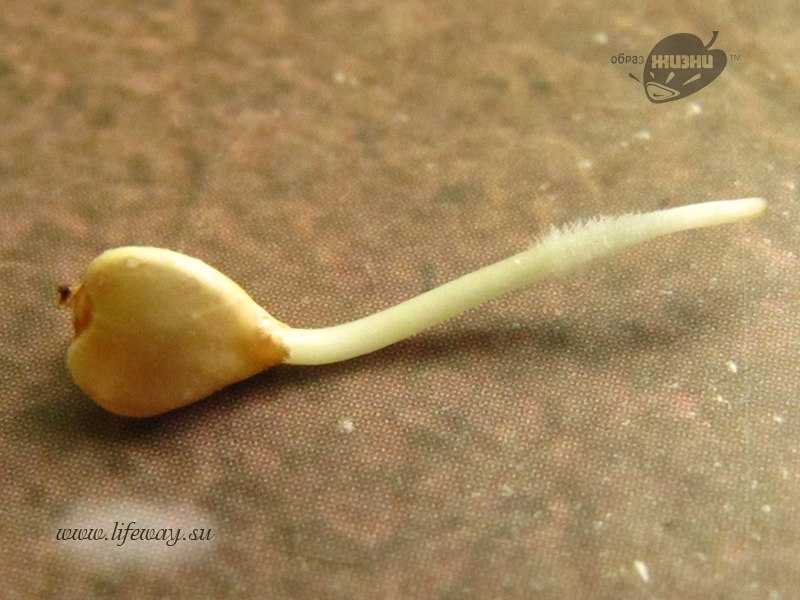 У зоні кореневих волосків корінь уже не рухається
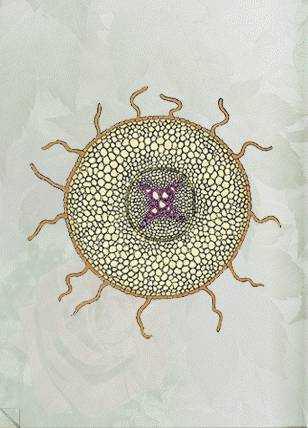 Будова кореня
Поперечний переріз зони всмоктування:                                  шкірочка з кореневими волосками
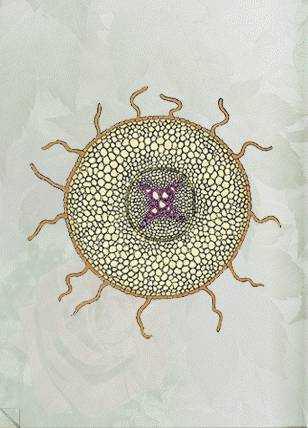 Будова кореня
Поперечний переріз зони всмоктування:                                       багато шарів основної тканини кори                                        (передають воду і запасають поживні речовини)
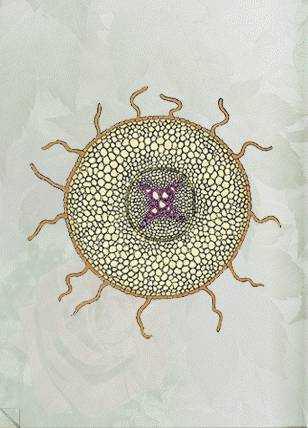 Будова кореня
Поперечний переріз зони всмоктування: центральний циліндр  з єдиним провідним пучком
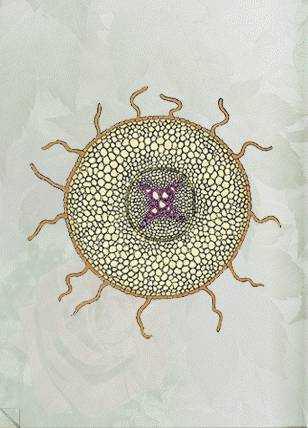 Будова кореня
Поперечний переріз зони всмоктування:                             судини (деревина) провідного пучка – промені «зірки», між ними – ситоподібні трубки (луб)
Будова кореня
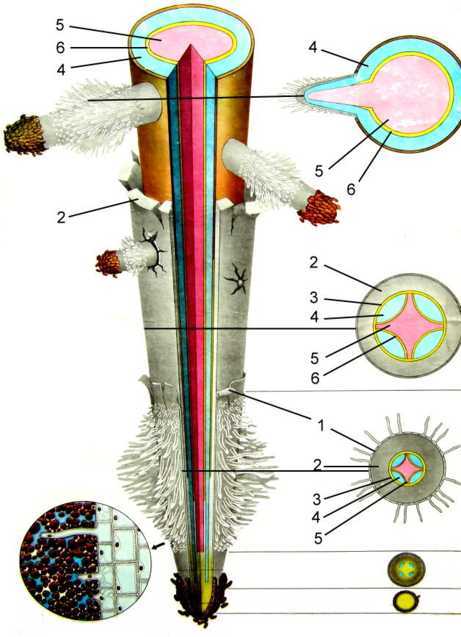 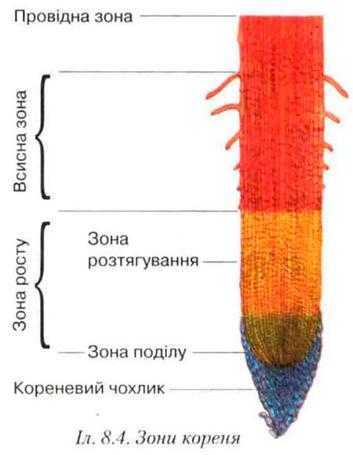 5.Провідна зона не має волосків і не всмоктує
Будова кореня
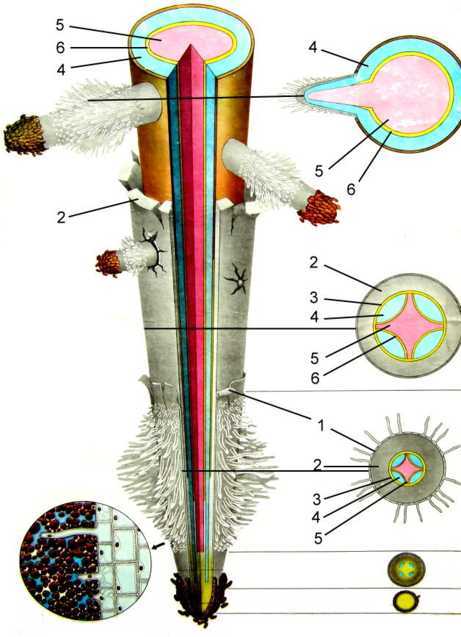 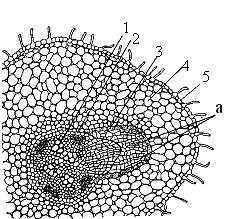 Тут на межі центрального циліндра і кори                         можуть бути точки росту бічних коренів
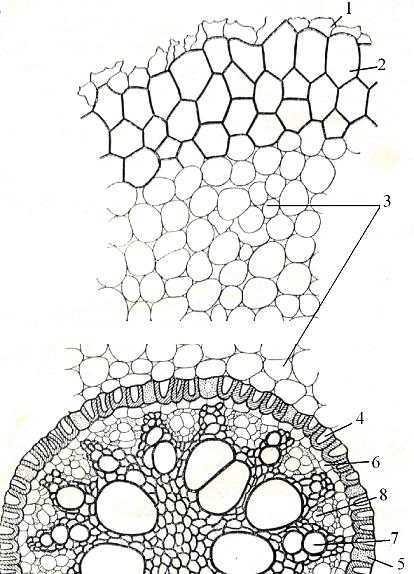 Будова кореня
Провідна зона транспортує речовини вгору – вниз, запасає поживні речовини і                                               закріплює рослину бічними коренями
Будова кореня
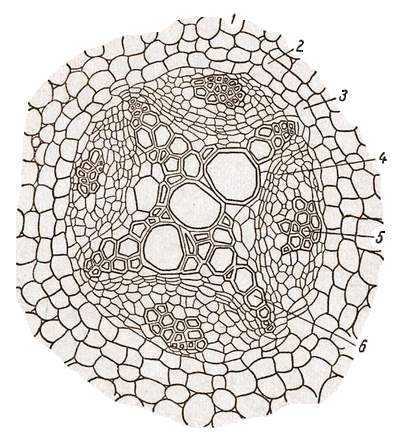 Бічна твірна тканина між деревиною і лубом провідного пучка з часом потовщує корінь
Навіщо знати будову кореня?
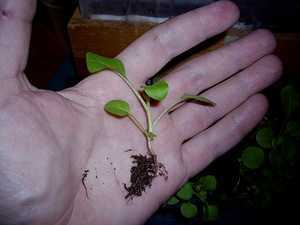 Пікірування розсади збільшує галуження кореня
Навіщо знати будову кореня?
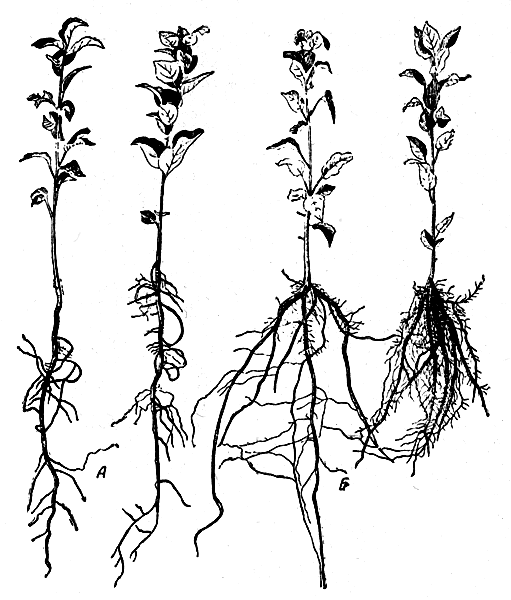 Треба вибирати саджанці з молодими тоненькими корінцями, а не зі старими довгими
Будова кореня
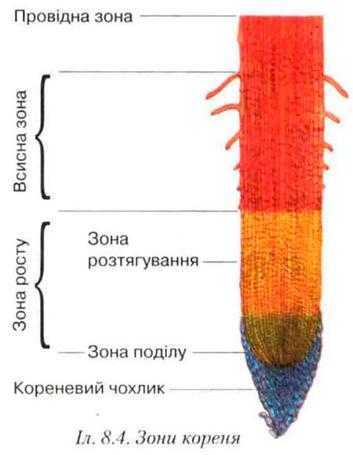 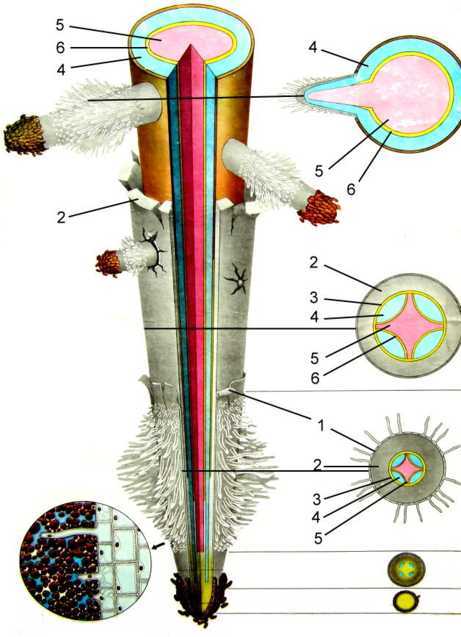 Повторимо зони кореня
Будова кореня
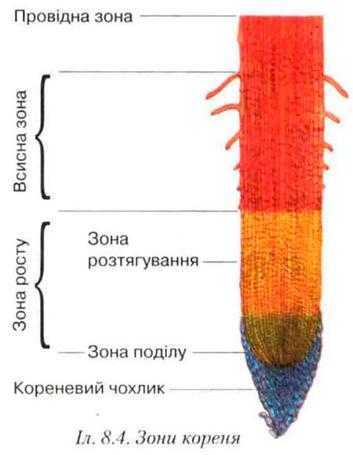 У якій зоні відбувається утворення нових клітин?
Будова кореня
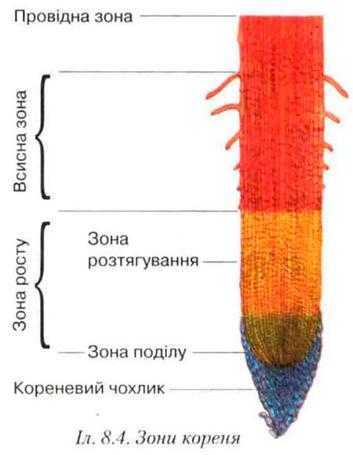 У якій зоні відбувається видовження кореня?
Будова кореня
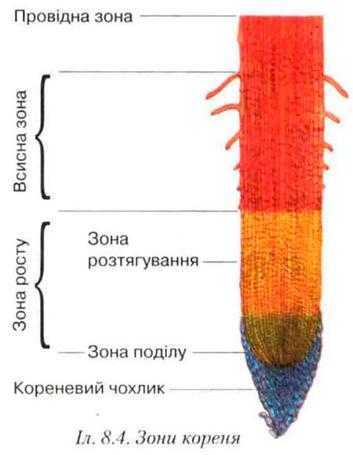 У якій зоні відбувається поглинання                                         води і мінеральних речовин?
Будова кореня
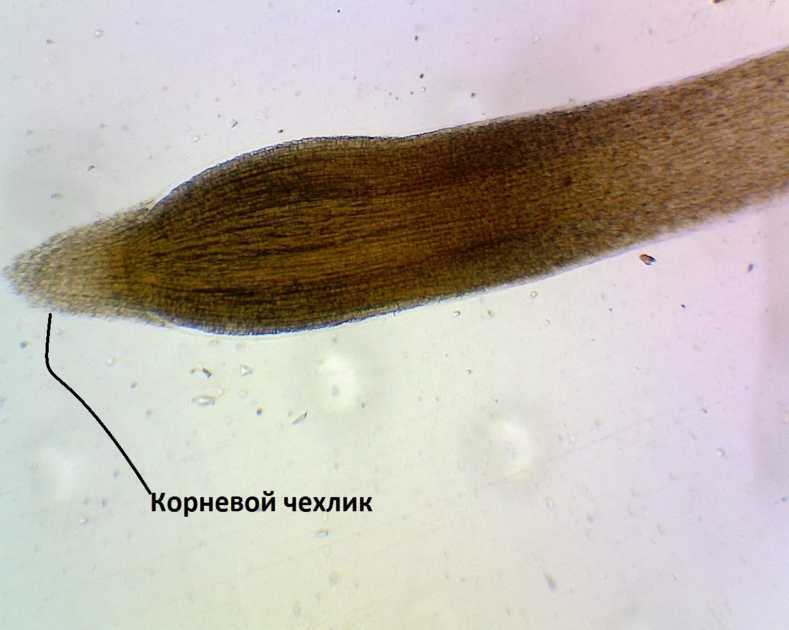 Як утворюється кореневий чохлик, яке його призначення?
Будова кореня
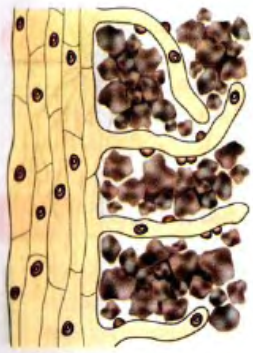 Які тканини кореня виконують функцію всмоктування води і мінеральних речовин?
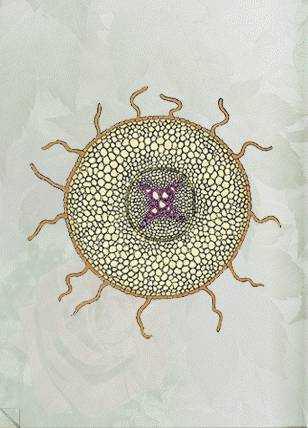 Будова кореня
Які тканини кореня виконують транспортну функцію?
Таблиця                 на сторінці  107                     (усно)
Завдання                на сторінці  107
Як корінь росте в товщину?
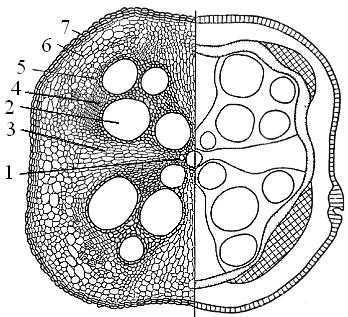 Між деревиною і лубом провідного пучка у багатьох рослин виникає бічна твірна тканина – камбій
Як корінь росте в товщину?
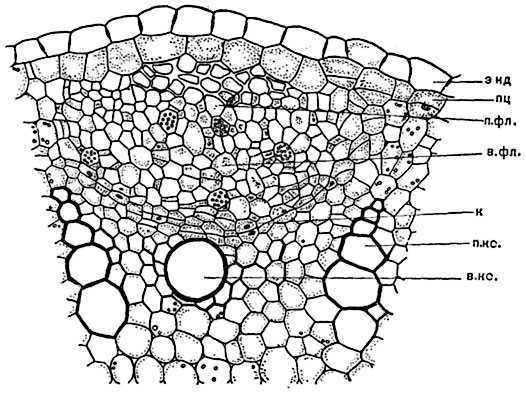 Камбій, ділячись, відкладає до центру нові шари деревини, а назовні – нові шари лубу
Як корінь росте в товщину?
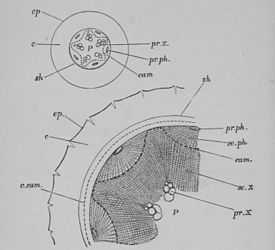 Корковий камбій – бічна твірна тканина в зовнішньому шарі центрального циліндра – відкладає корок
Як корінь росте в товщину?
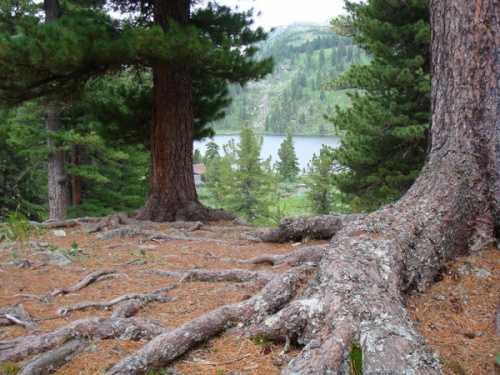 Потовщені корені нічого не всмоктують,                                      але добре закріплюють рослину
Як корінь росте в товщину?
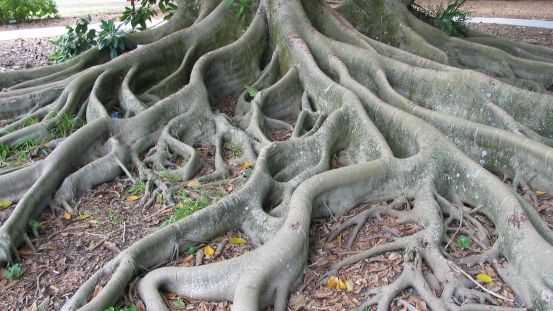 Такі корені характерні для дерев